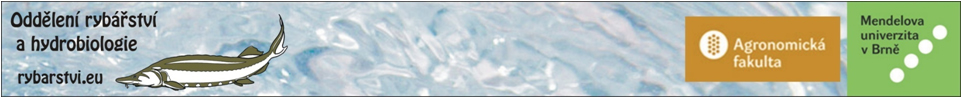 Ovlivnění retence fosforu krmiva v chovech ryb
Mendelova univerzita v Brně
Agronomická fakulta
Oddělení rybářství a hydrobiologie
Ondřej Malý
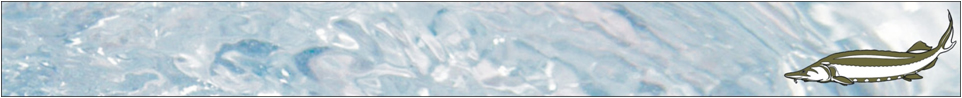 Tato prezentace vznikla za podpory interního grantového projektu č. IP_1/2016
Fosfor
Proč sledujeme právě stravitelnost fosforu?

nadbytek fosforu 

zdroje

eliminace
Nadbytek fosforu
globální problém
města bez terciálního stupně čištění odpadních vod
významné zemědělsky využívané oblasti

EUTROFYZACE

přítomnost – nadbytek
budoucnost – nedostatek
Zdroje fosforu
odpadní vody z domácností – mycí prostředky, prací prášky
nedostatečné čištění vody v ČOV
žádné čištění vody - trativody
zemědělství – průmyslová i organická hnojiva
ostatní průmysl – papírenský, dřevařský, atd.
krmiva pro ryby – pouze velmi malý podíl celkového obsahu fosforu !
Eliminace zatížení fosforem
IDEÁL
ČOV s terciálním stupněm čištění 
budování kanalizační sítě v menších obcích
snížení antropogenního znečištění – domácnosti
zlepšení čistění odpadních vod z průmyslu
omezení používání průmyslových hnojiv a zlepšení osevních postupů
REALITA
nedostatek ČOV s terciálním stupněm čištění
vysoko stanovené kvóty pro vody vypouštěné z čistíren
trativody v malých vesnicích ústící do řek či rybníků
vysoké dávky průmyslových hnojiv v zemědělství s nevhodně zvolenými osevními postupy
Eliminace zatížení fosforem
VÝSLEDEK
chemické srážení fosforu v přehradních nádržích
znatelné snížení obsahu fosforu ve vodě - ?SEDIMENT?
nevhodný osevní postup v kombinaci s vysokými dávkami hnojiv = v případě dešťů odchází značná část půdy a hnojiv do řek či rybníků (velikost povodí, dávky hnojiv, množství sedimentů) X (velikost rybníku či řeky)
vzniklý problém není v řešení zemědělců, ale rybářů !!!
vysoké nároky na kvalitu vody při vypouštění rybníka, odbahňování
Výživa ryb
obsah fosforu v krmivech je vyšší, než je potřeba ryb
využitelný X nevyužitelný
snaha upravit krmivo tak, aby využití fosforu bylo co nejvyšší
různé druhy ryb = různá anatomie a fyziologie
Úprava krmiv:
úprava komponentů krmiva – mačkání, šrotování, máčení, atd.
úprava vlastního krmiva – využívání enzymů a probiotik
speciálně vyšlechtěné druhy obilovin
Výživa ryb
zdroje fosforu v krmivech pro ryby:
živočišný původ – rybí moučky, drůbeží a péřové moučky, kostní či masokostní moučky, kvasnice
stravitelnost okolo 25%
velmi vysoká cena !!
rostlinný původ – luskoviny, oves, ječmen, pšenice, kukuřice
stravitelnost od 5 do 35 %, nižší obsah, ovšem za daných podmínek dostačující !!
kyselina fytová 
doplňkové formy – mono-, di-, trikalcium fosfát
stravitelnost 94%, 46% a 16%
neekonomické
Fytázy
enzymy umožňující zvýšení stravitelnosti fosforu z rostlinných komponentů
endogenní
přirozeně obsažené v krmivu
produkované střevní mikroflórou
obecně nízká aktivita, pro ryby nevýznamné
exogenní 
uměle dodávané do krmiva
ušlechtilé plísně, kvasinky, bakterie, GMO
podmiňující faktory – pH, teplota 
aplikace:
do krmiva – prášek, granulát, tekutina
na krmivo – nástřik na hotové granule
Speciální odrůdy obilovin
dlouhodobý šlechtitelský záměr
odrůdy s nižším obsah kyseliny fytové – pšenice
- nepříznivá cena
+ ověřeno analýzami
+- nutno ověřit v praxi
odrůdy bezpluché – ječmen
+ velké množství kyseliny fytové v obalech (snížení množství kys. fytové)
- nízké výnosy – vysoká objemová hmotnost (nejsou pluchy)
- vysoká hmotnost, malý objem = vysoká cena
nutno ověřit v praxi
Cíle disertační práce
sjednocení informací týkajících se fosforu ve výživě ryb
navržení vhodné metodiky pro sledování stravitelnosti fosforu
výběr možností ovlivnění stravitelnosti
fytázy, speciální odrůdy obilovin
provedení dílčích testů a ověření výsledků
vzájemné porovnání výsledků v závislosti na způsobu ovlivnění stravitelnosti fosforu
Metodika
Výběr způsobu ovlivnění stravitelnosti fosforu
použití fytázy do krmiva pro kapra obecného – OptiPhos 5000 CT
negativní výsledky – způsob zamíchání, pH
použití fytázy do krmiva pro kapra obecného – Phyzyme XP 1000o L
v řešení – test proběhl, výsledky zatím nedostupné
použití speciálních odrůd obilovin
nízkofytátová odrůda pšenice X kontrolní pšenice Vánek
bezpluchá odrůda ječmene 955 X kontrolní ječmen Bojos
Metodika
krmný test 72 dní
6 skupin po 10 ks kapra obecného (AlP), speciální akvária
krmení:
dvě skupiny ve třech opakování, granule, dvakrát denně, KD 2% 
odběr vzorků:
dvakrát denně, odsávání pipetou, filtrace přes filtrační papír, uhelon, uložení do vzorkovnic
analýza vzorků:
sušina, vláknina, fosfor, výpočet stravitelnosti
sledované parametry
exteriérové a kondiční ukazatele, ichtyohematologie, svalová a kostní tkáň, výkaly
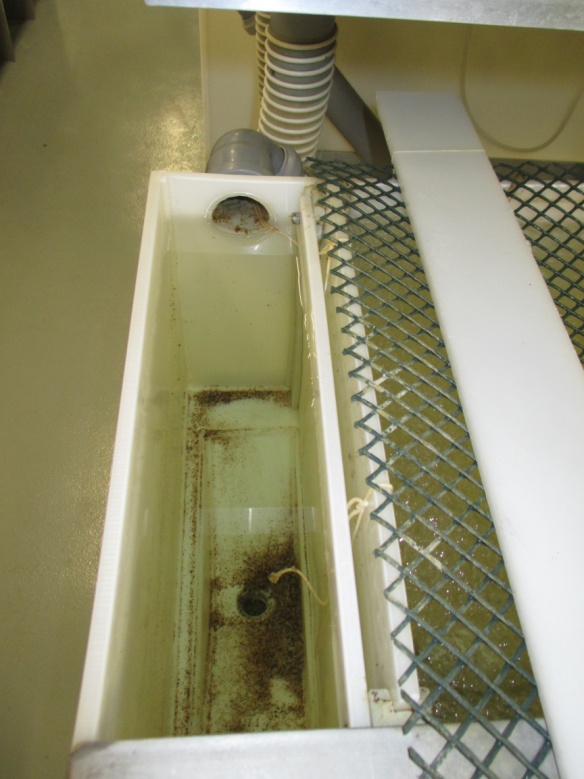 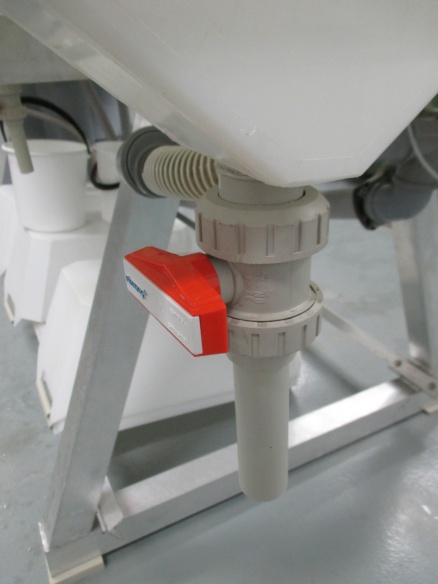 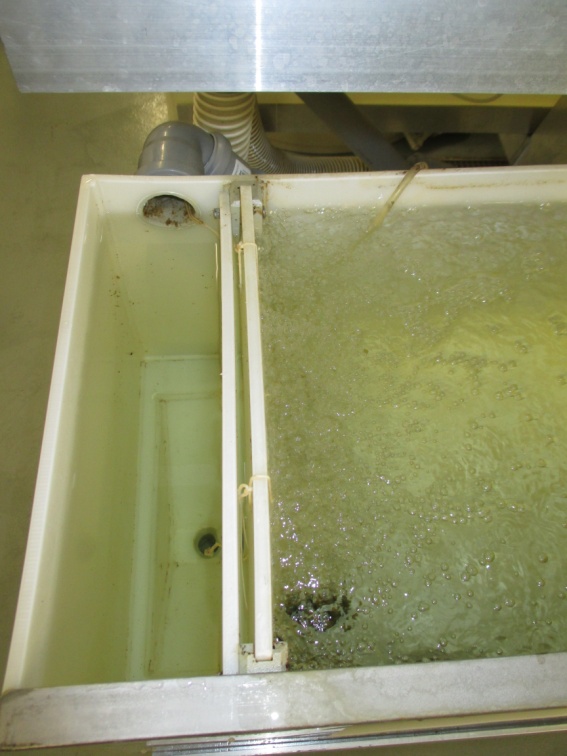 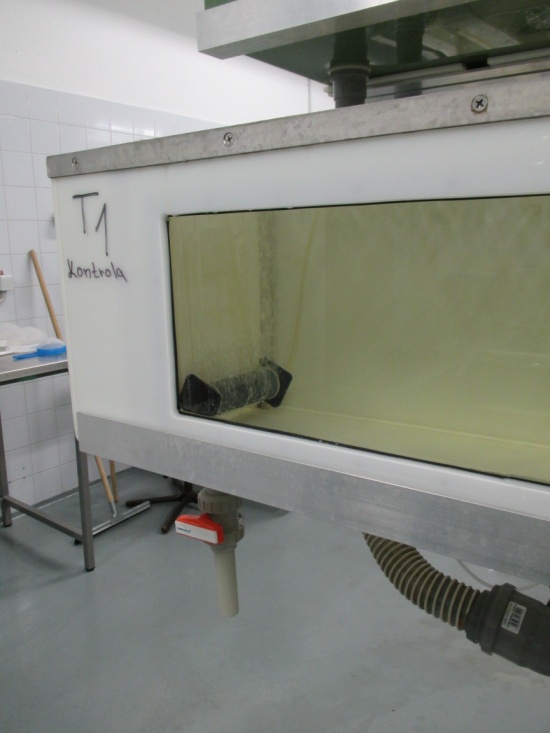 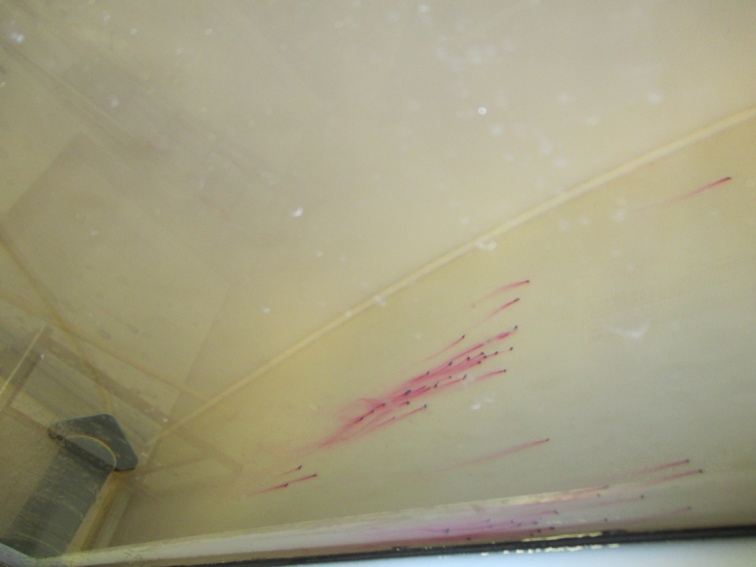 Děkuji za pozornost
Ing. Ondřej Malý
Oddělení rybářství a hydrobiologie
Mendelova univerzita v Brně
Zemědělská 1, 613 00 Brno
www.rybarstvi.eu
tel. +420 545 133 369
mobil +420 739 551 728
e-mail: ondra.malous@gmail.com
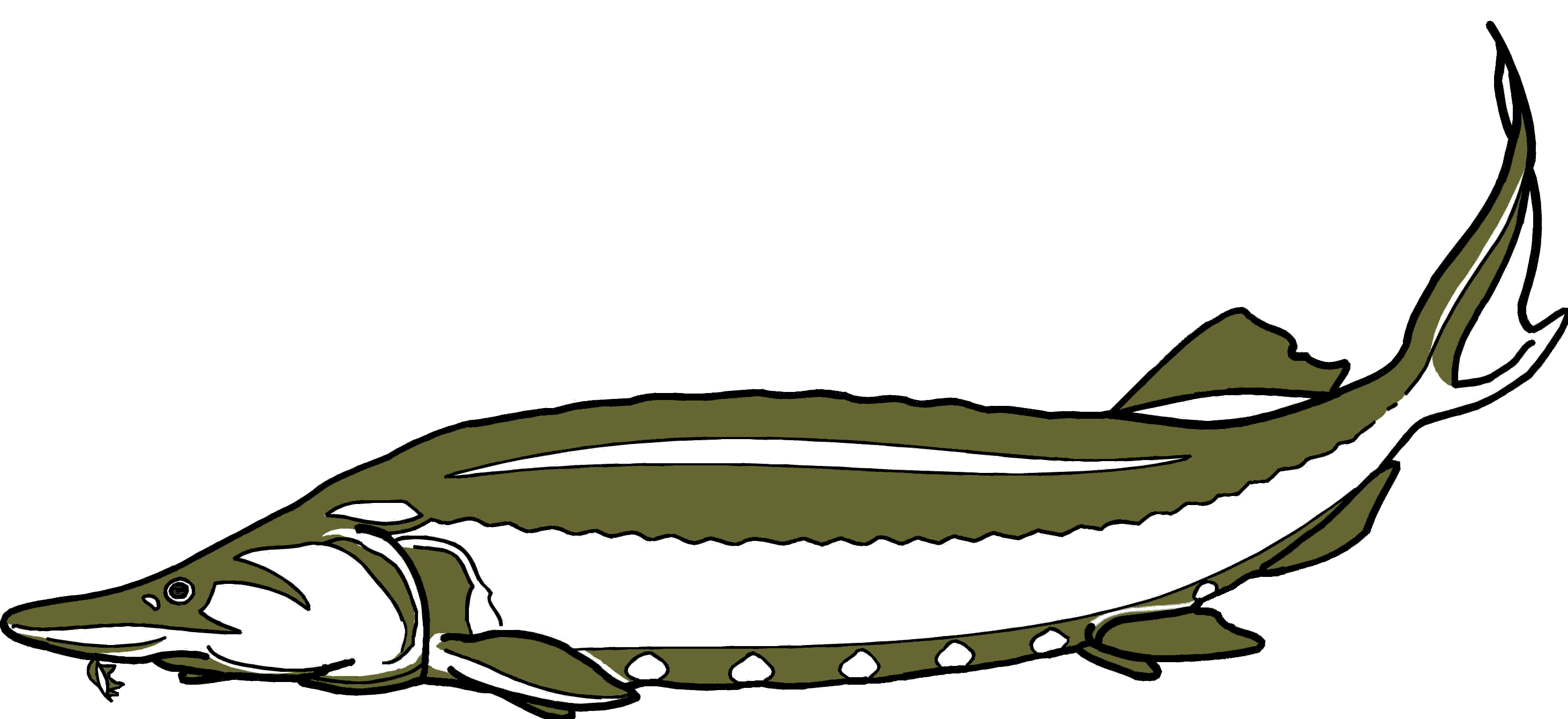